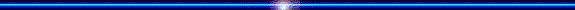 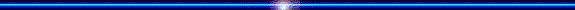 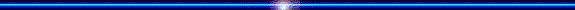 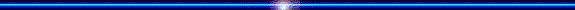 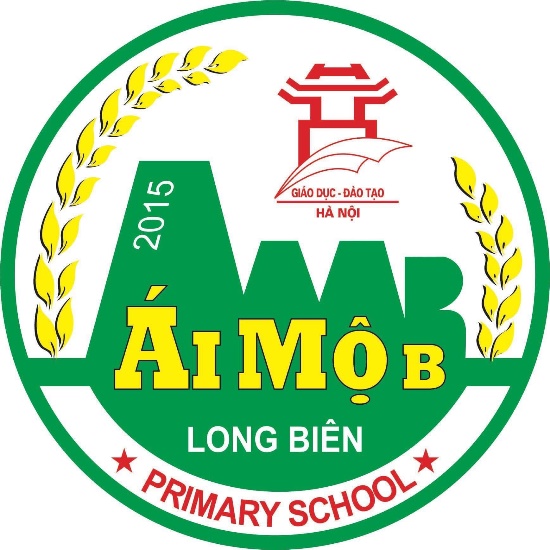 ỦY BAN NHÂN DÂN QUẬN LONG BIÊN
TRƯỜNG TIỂU HỌC ÁI MỘ B
MÔN: TOÁN
LỚP 2
Bài 22: Phép trừ (có nhớ) số có hai chữ số với số có một chữ số (tiết 1)
GIÚP CHIM XÂY TỔ
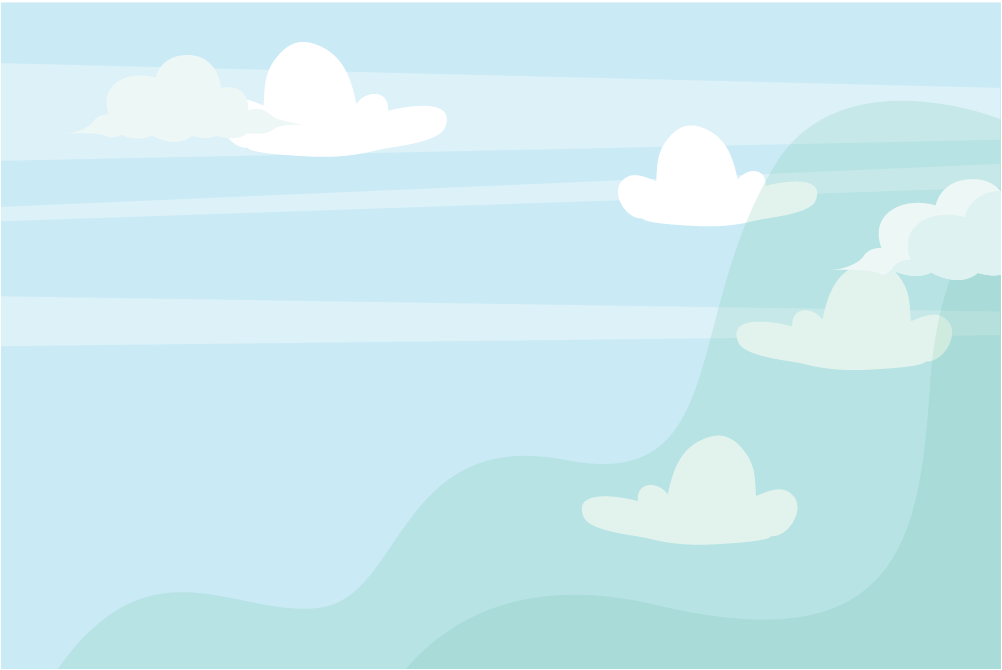 Đi đến bài mới
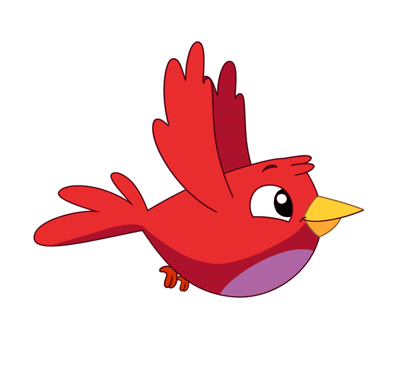 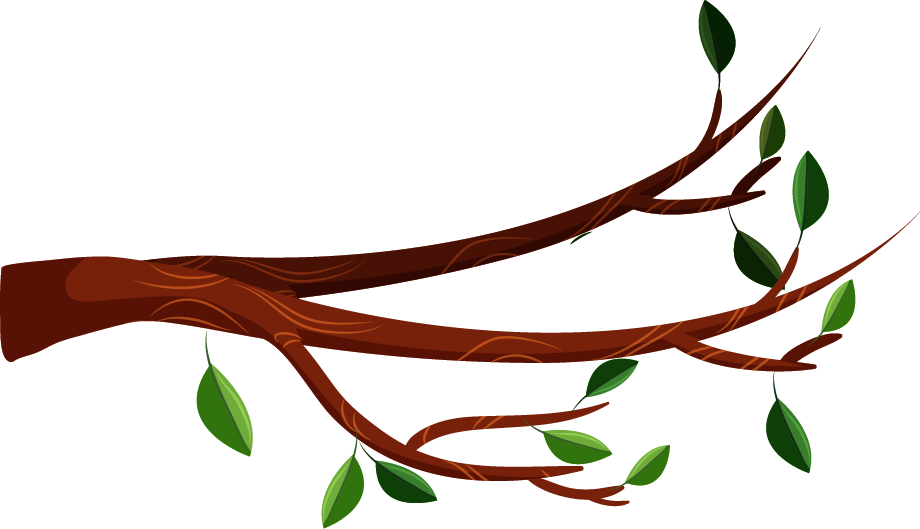 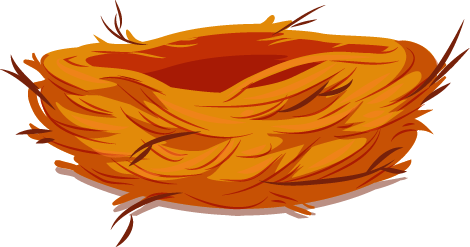 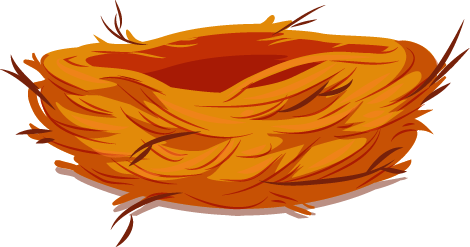 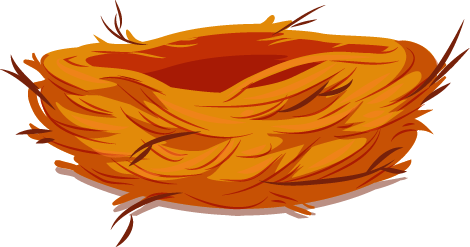 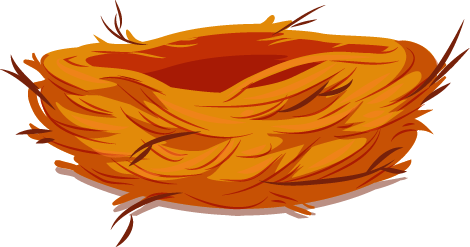 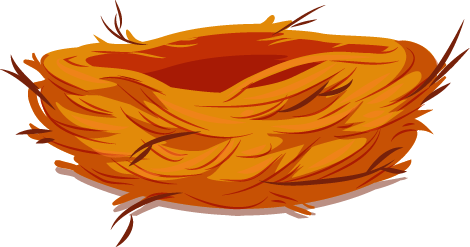 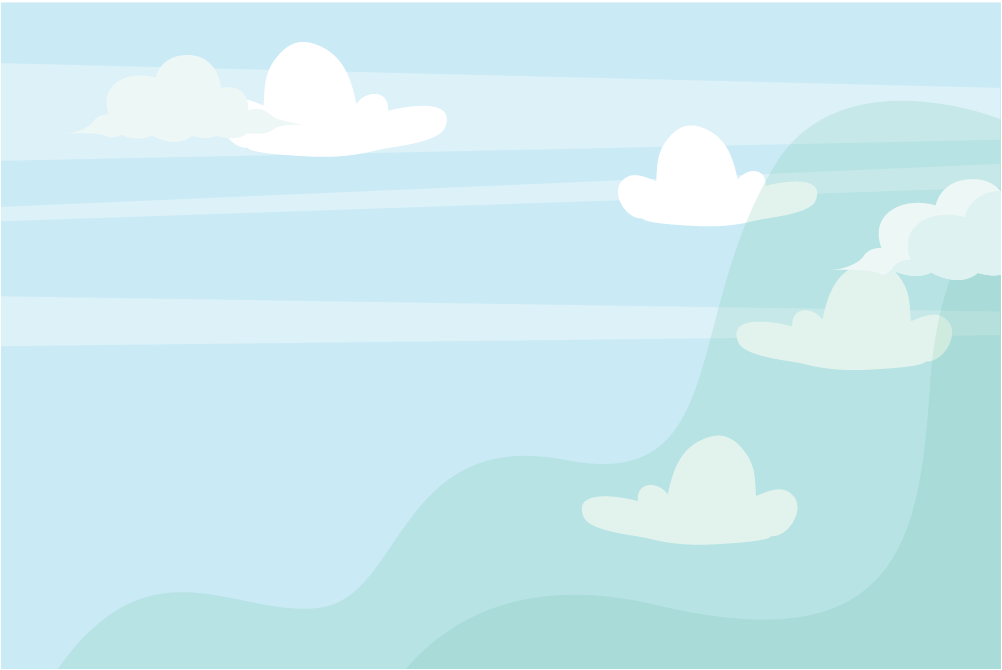 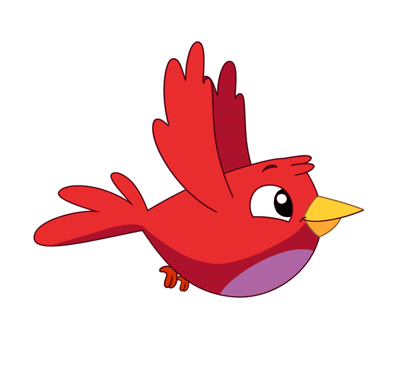 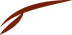 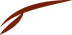 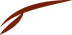 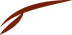 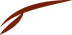 1
2
3
4
5
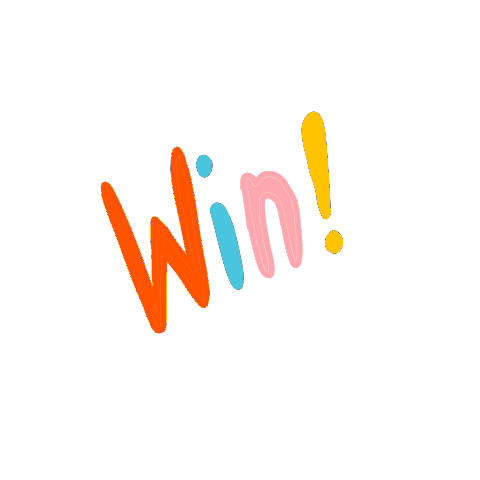 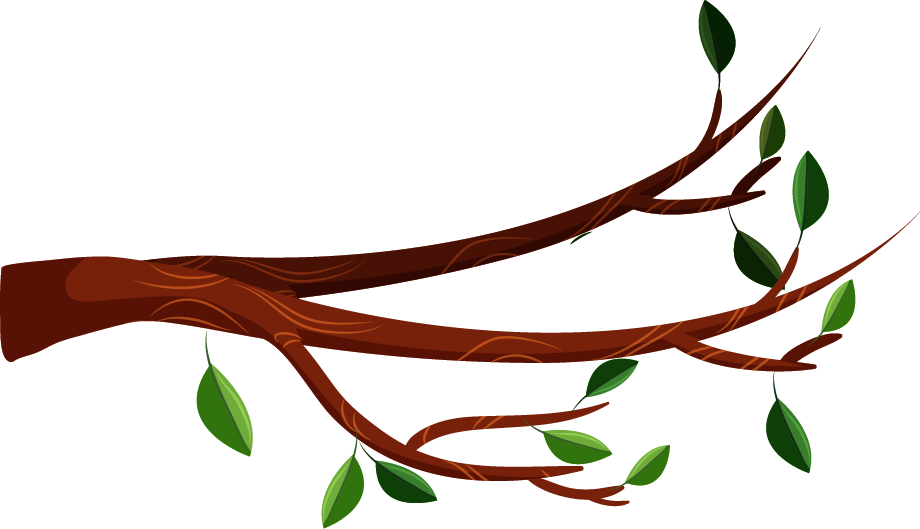 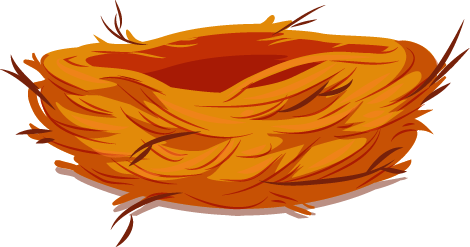 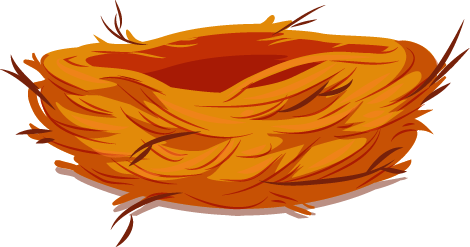 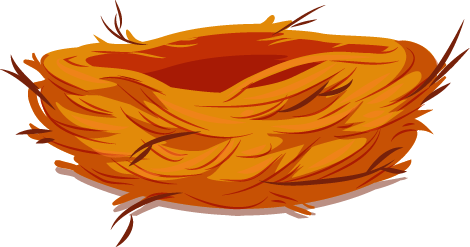 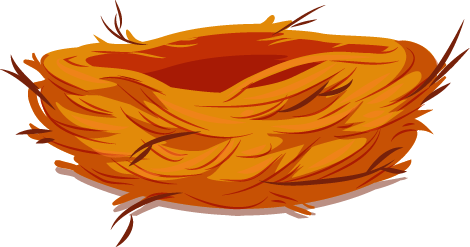 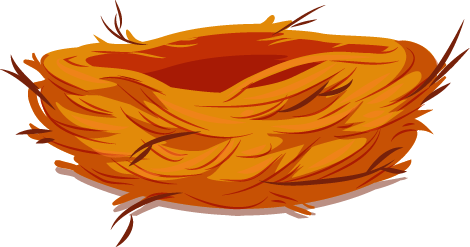 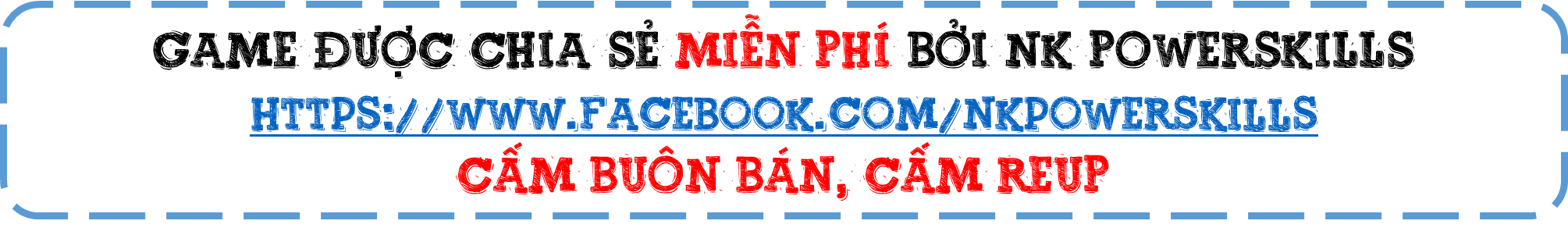 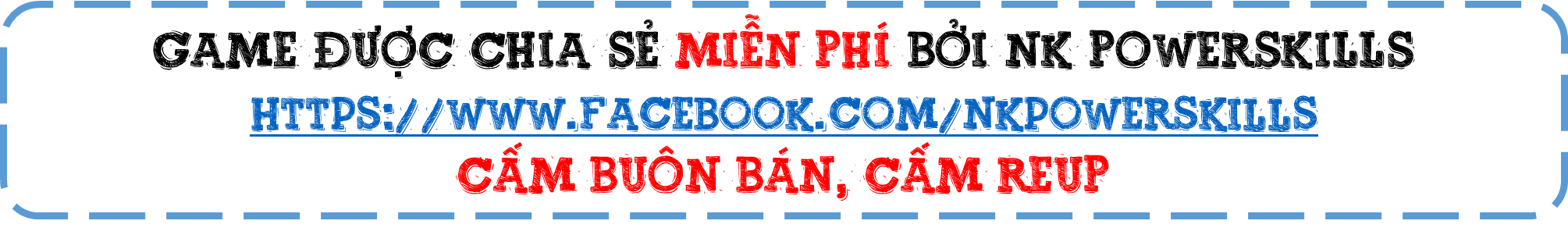 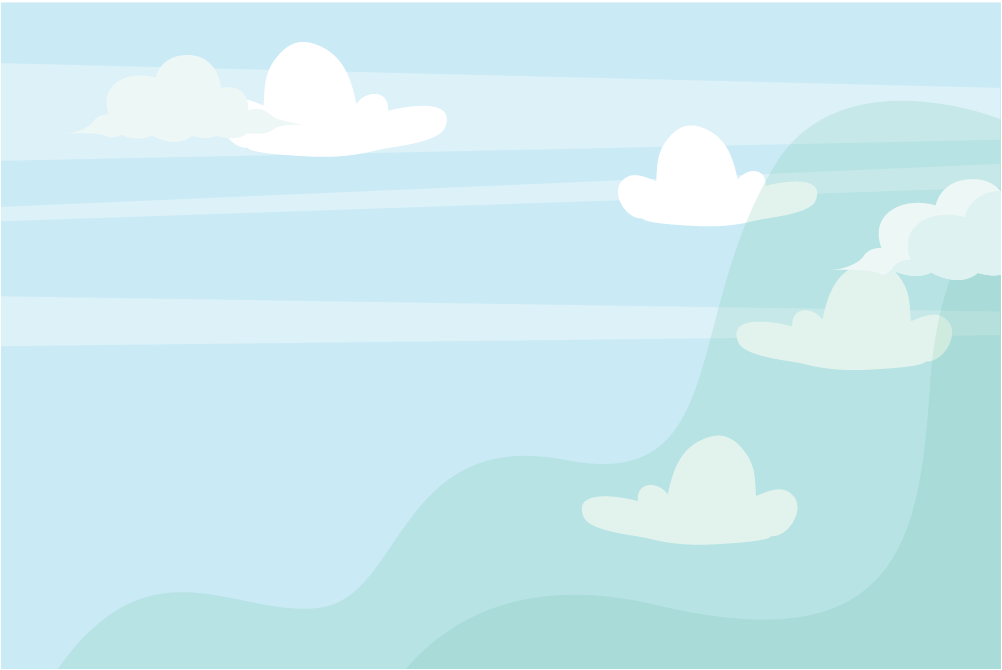 CÂU HỎI:
55 + 19 = ?
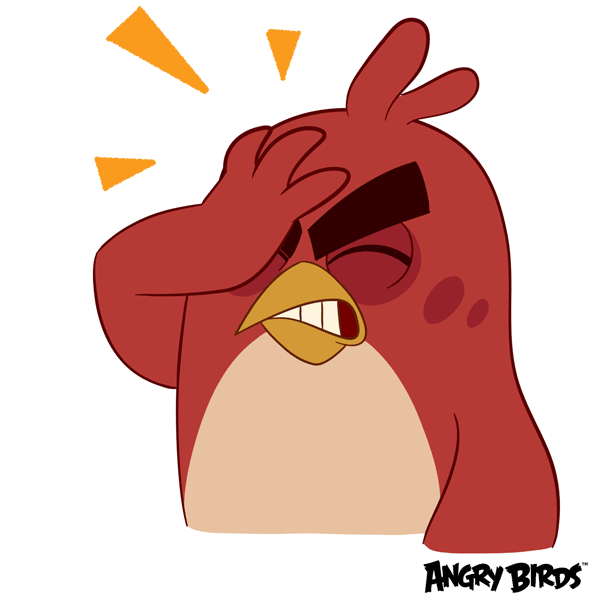 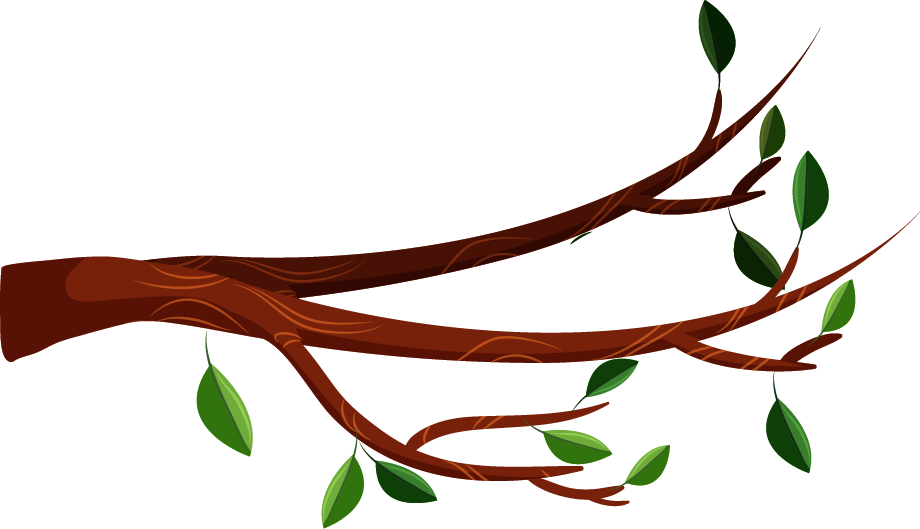 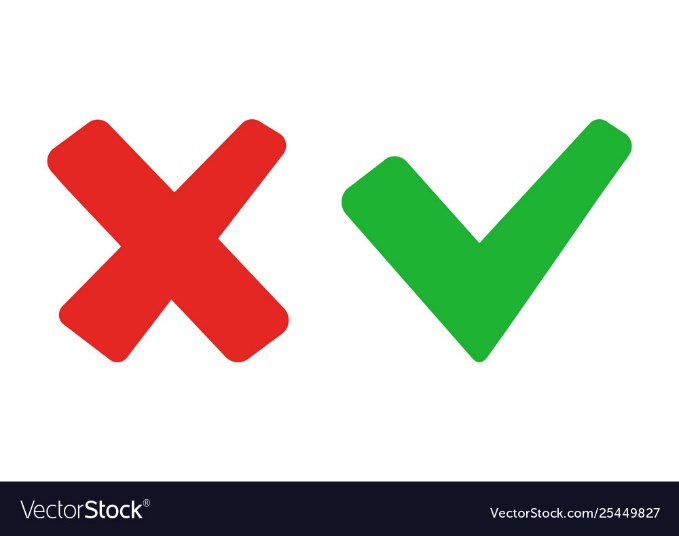 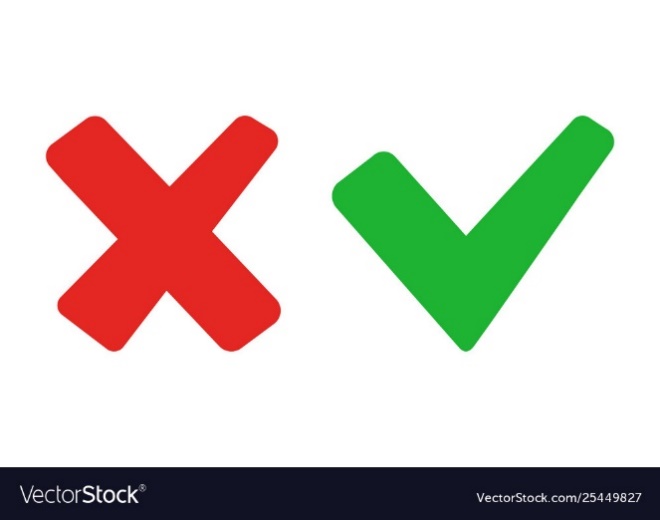 74
63
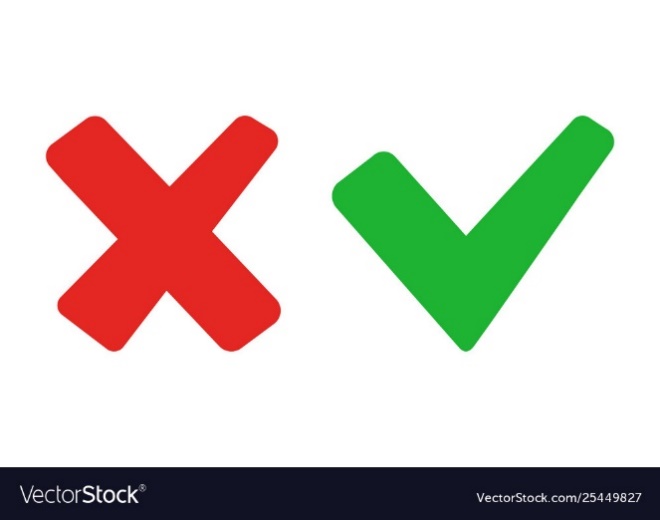 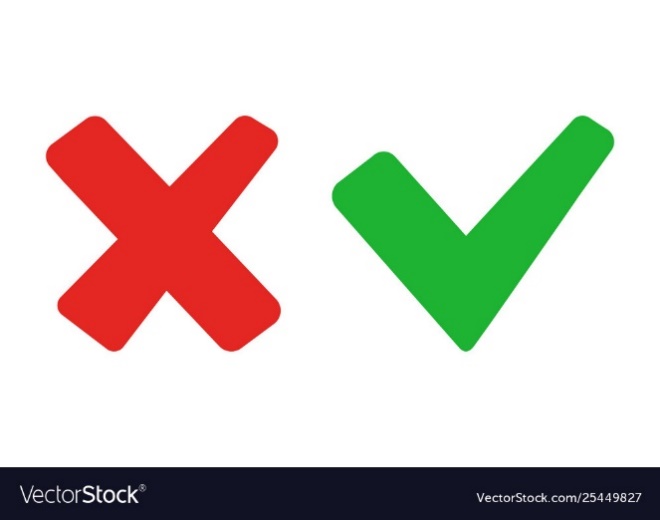 54
73
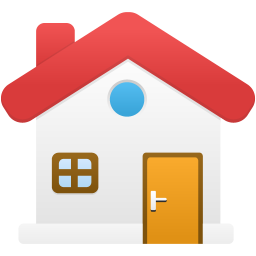 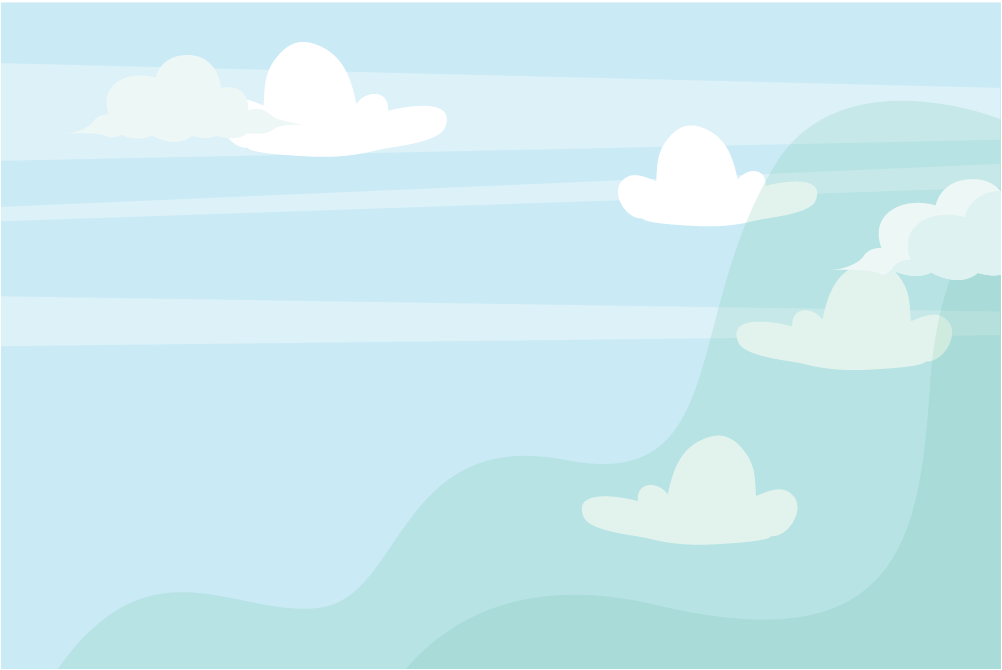 CÂU HỎI:
76 +17 = ?
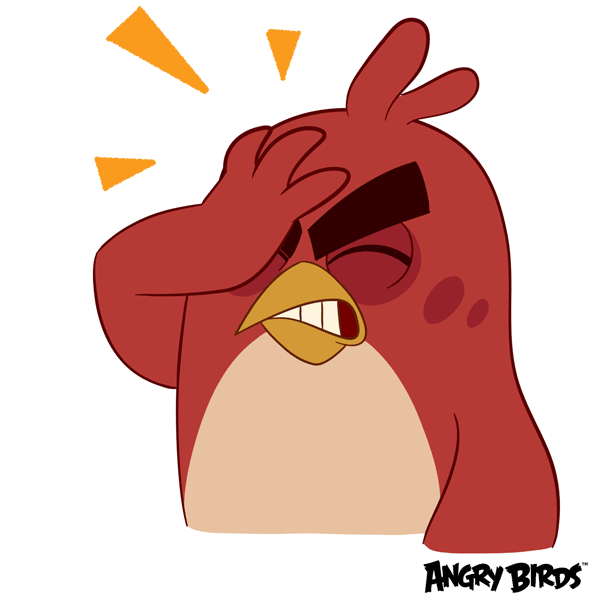 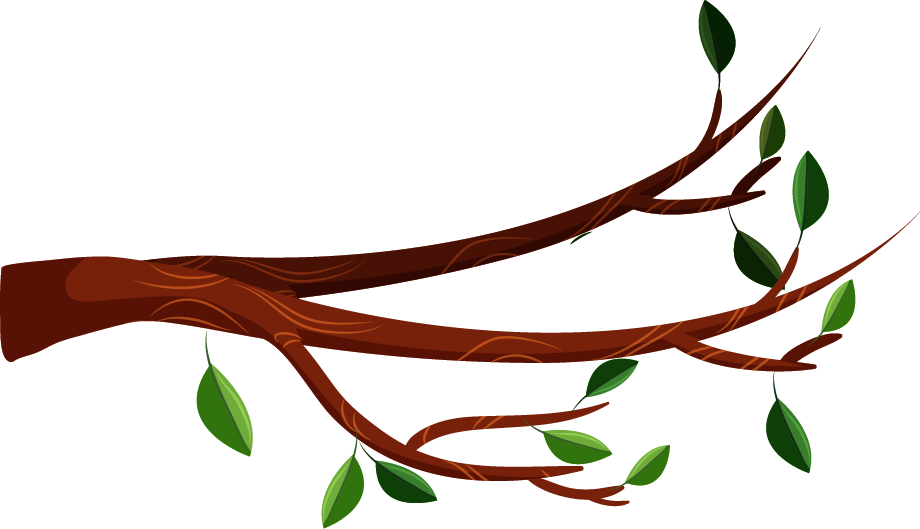 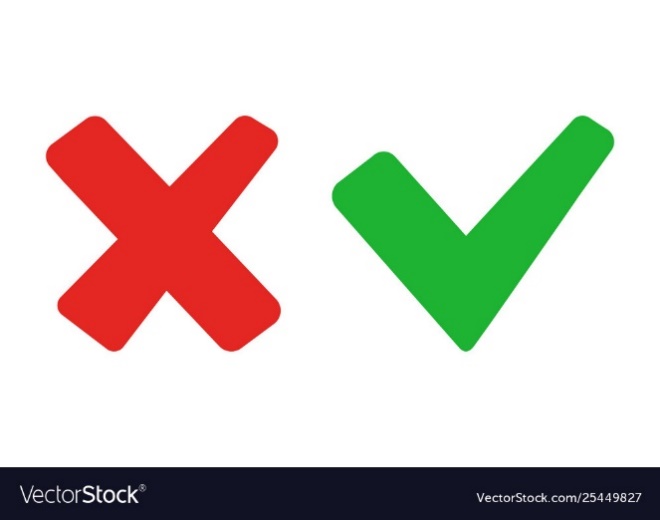 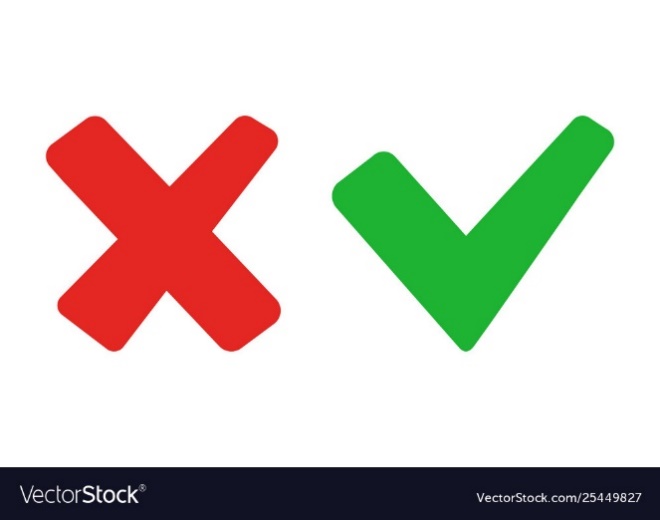 83
94
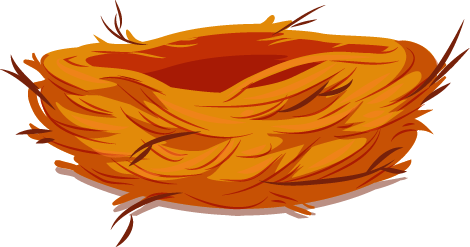 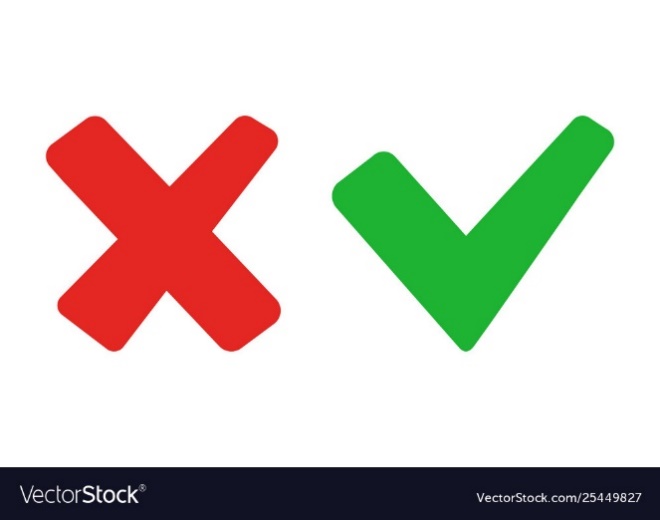 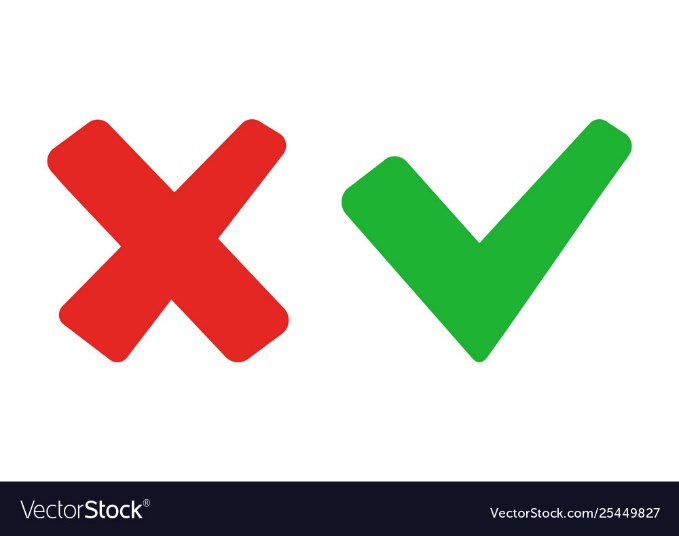 93
92
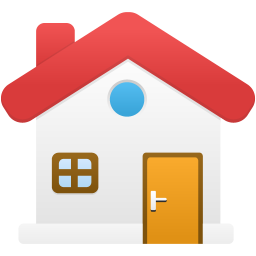 CÂU HỎI:
35 – 8 = ?
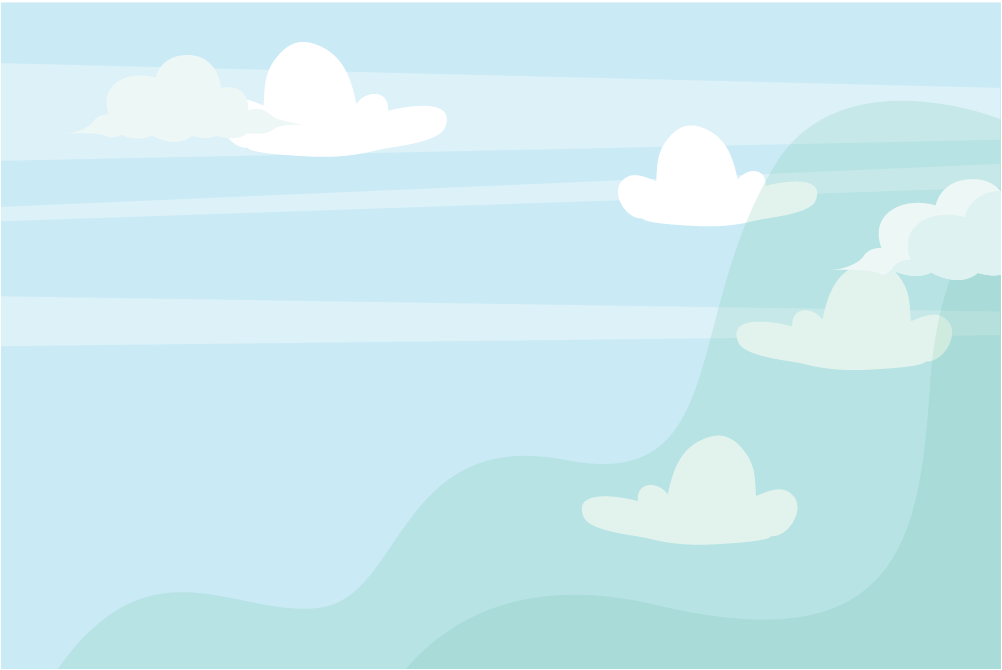 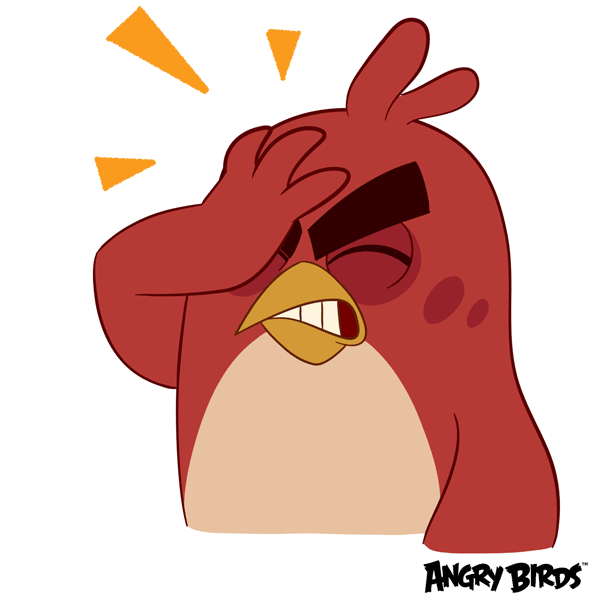 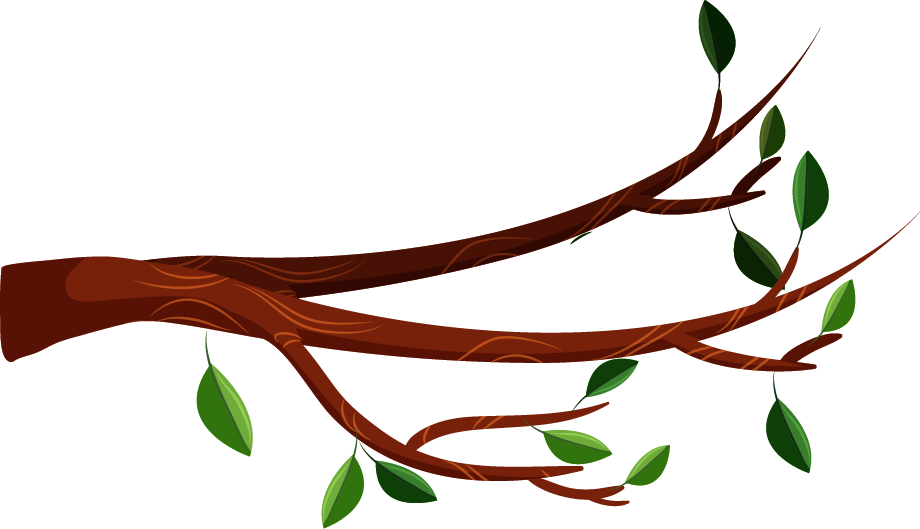 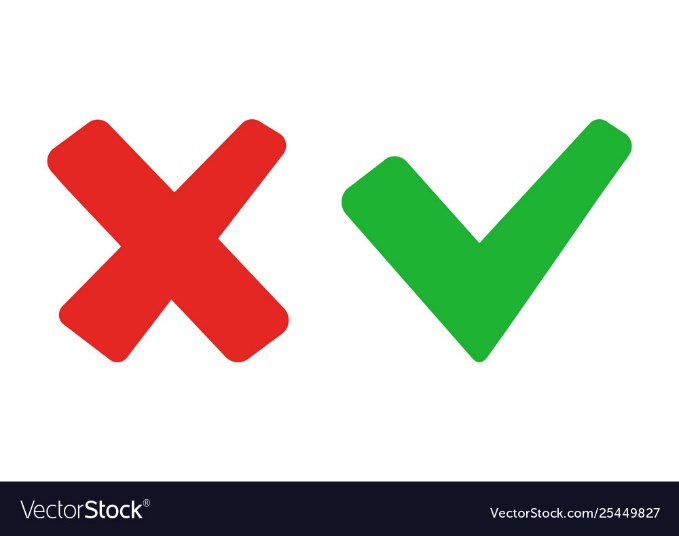 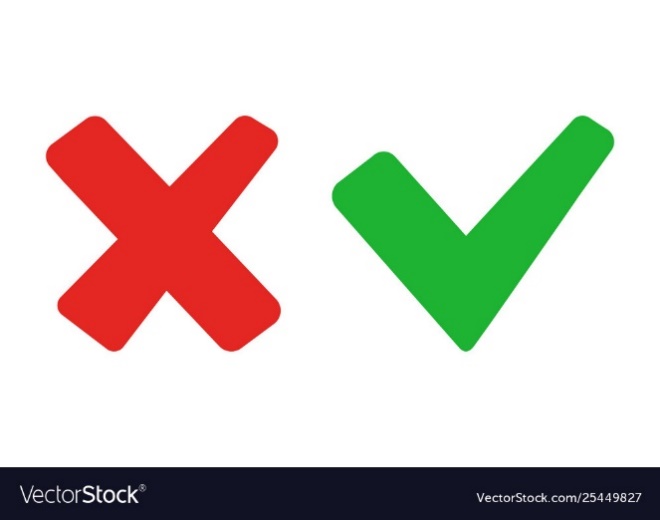 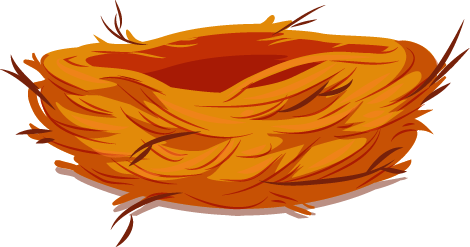 27
38
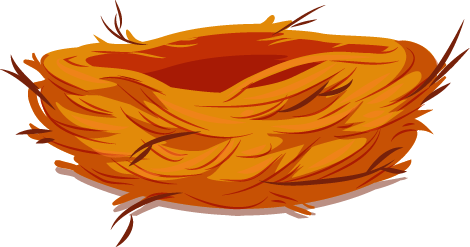 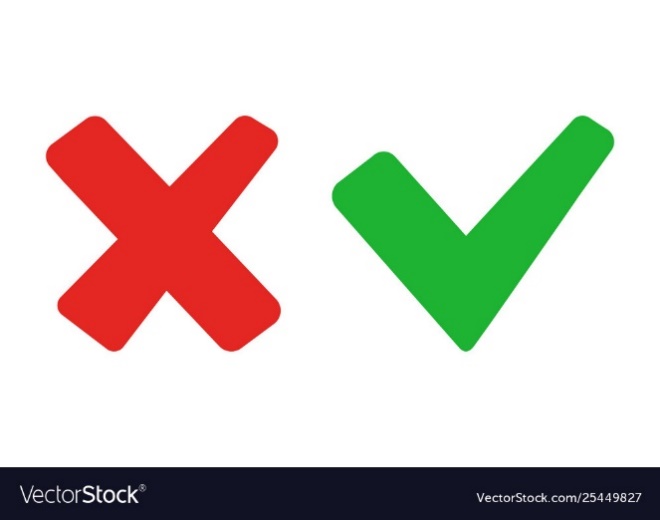 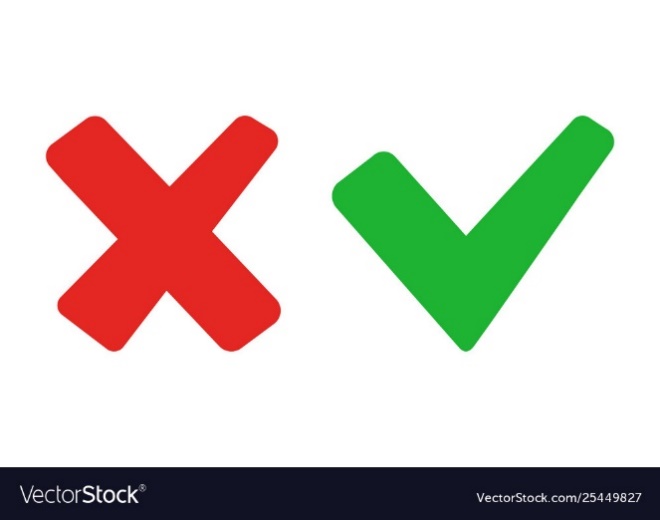 37
28
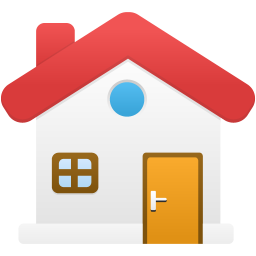 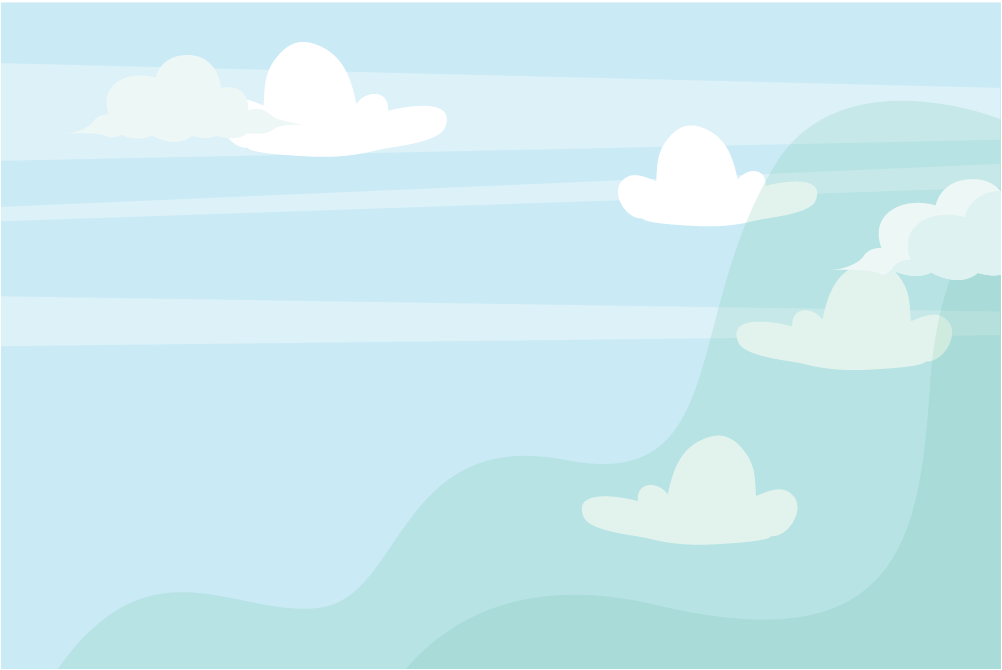 CÂU HỎI:
14 + 16 = ?
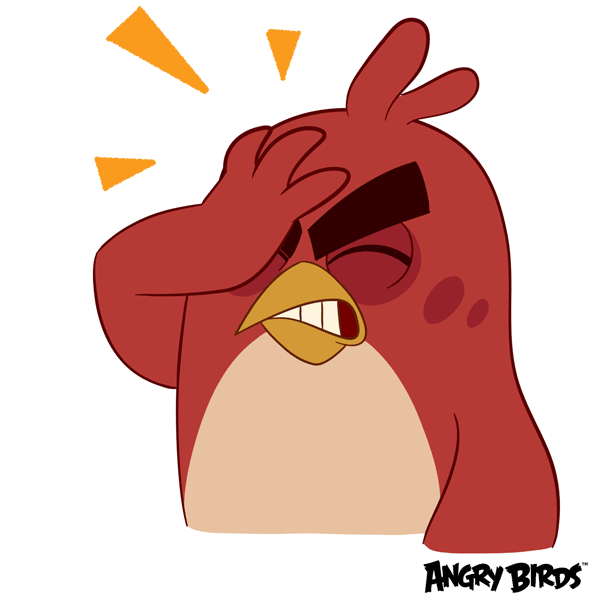 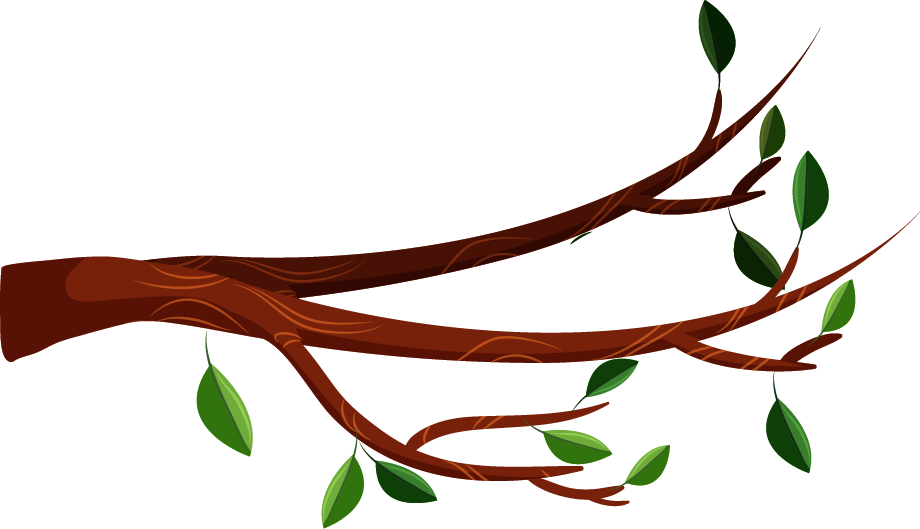 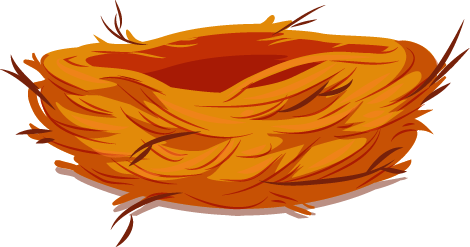 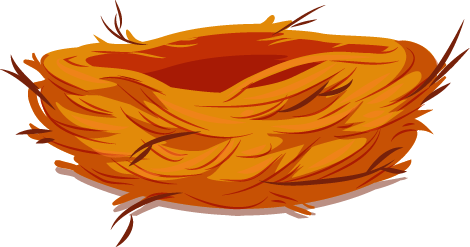 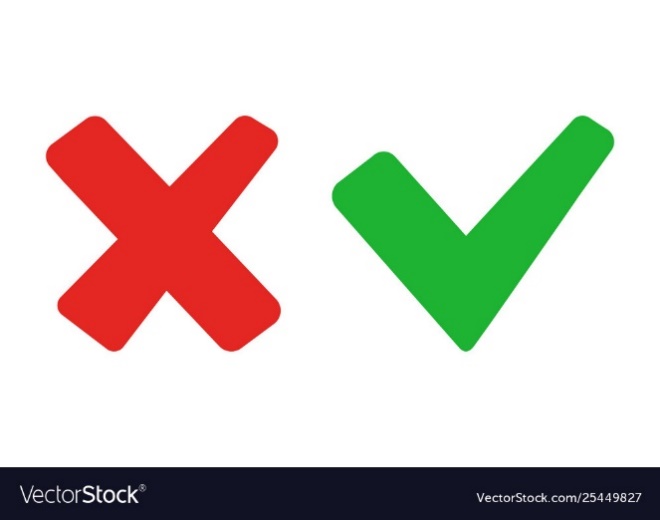 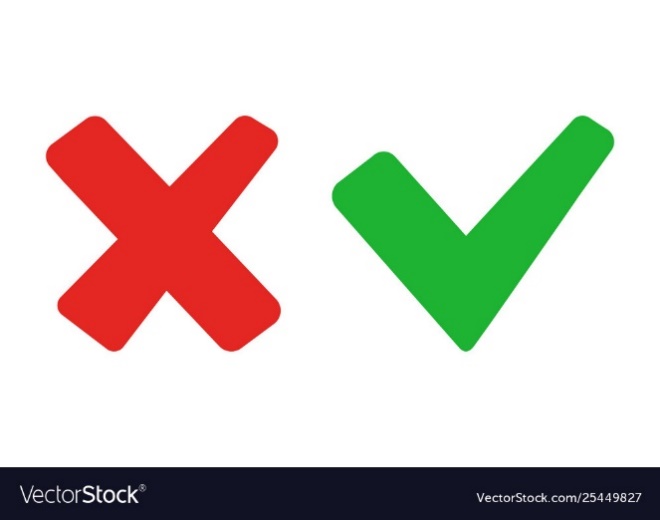 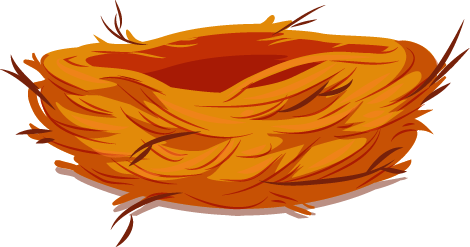 39
37
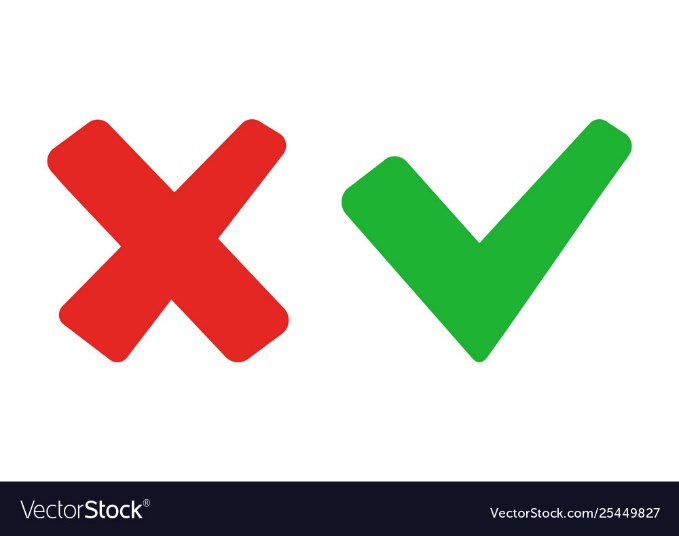 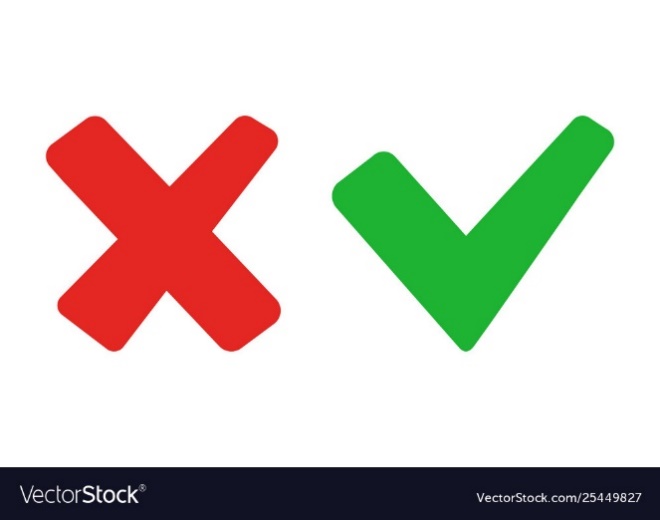 30
36
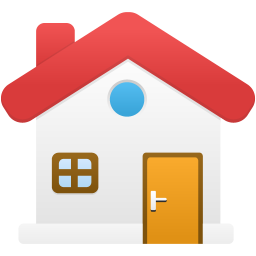 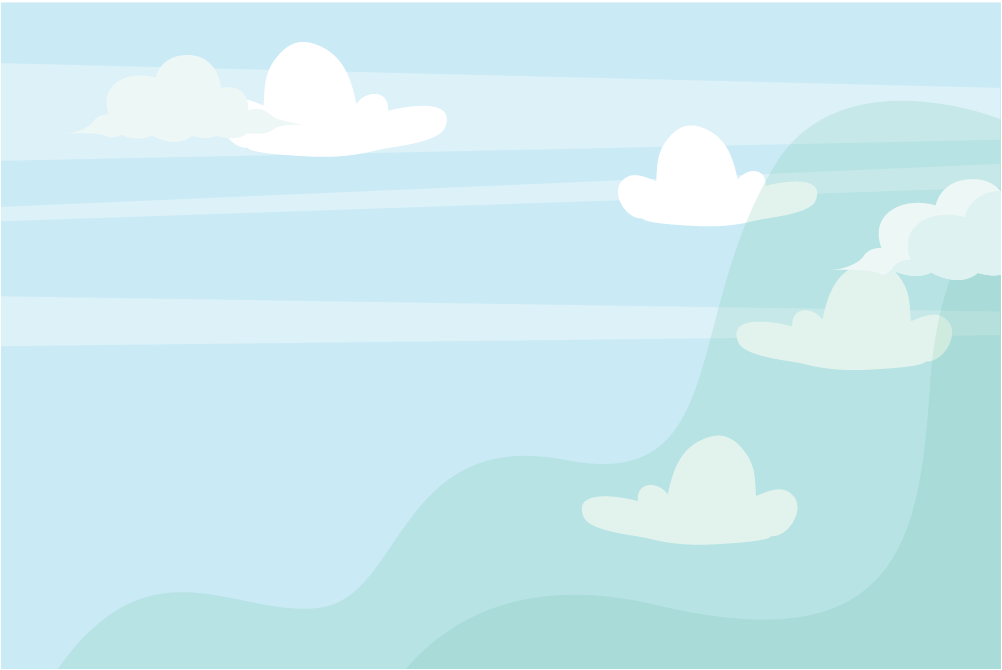 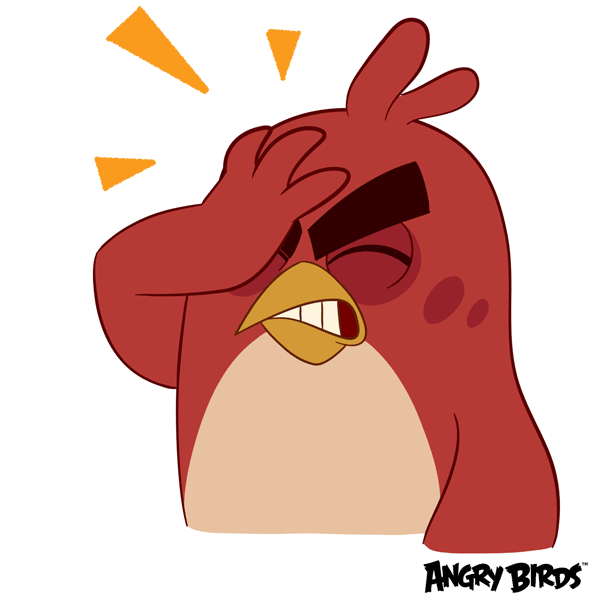 CÂU HỎI:
23 + 18 = ?
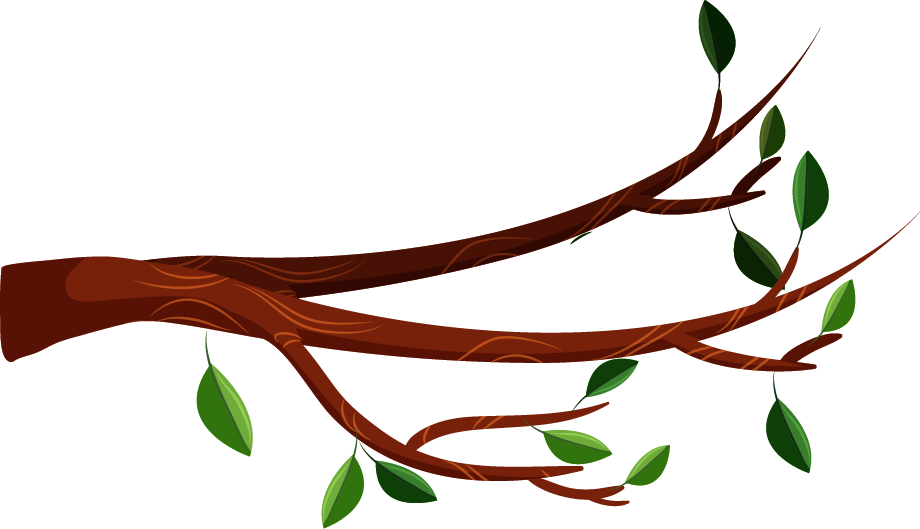 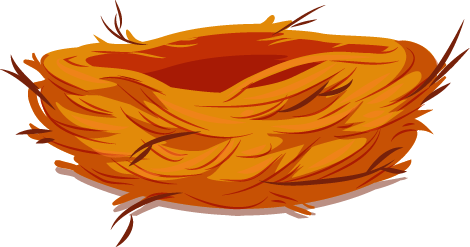 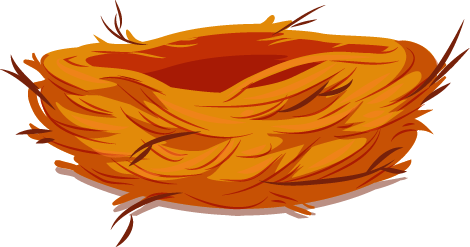 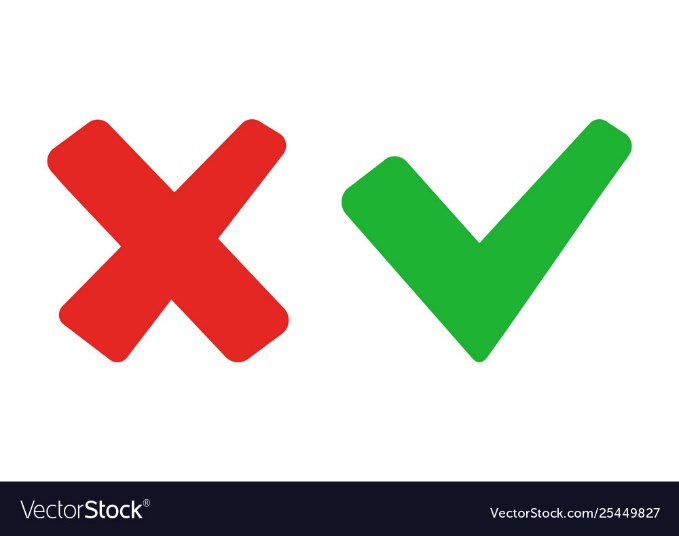 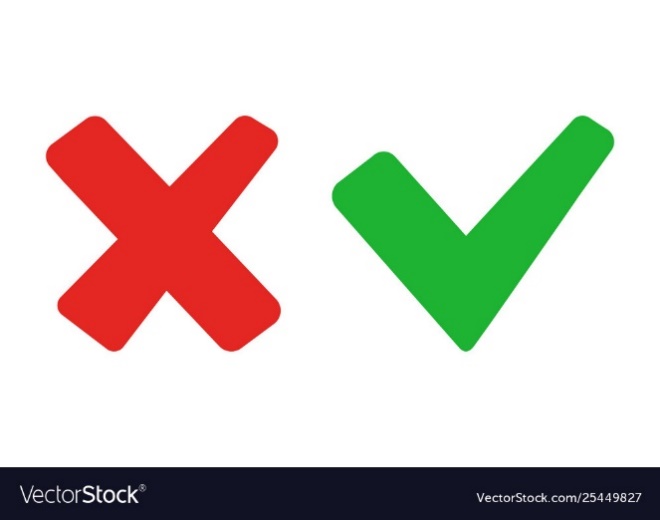 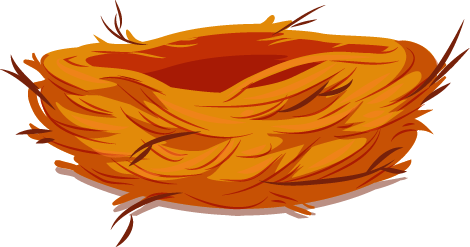 41
40
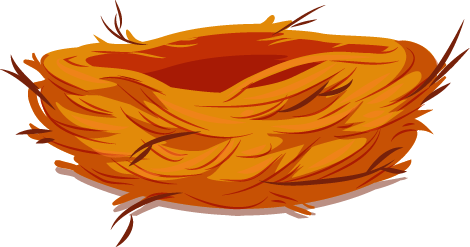 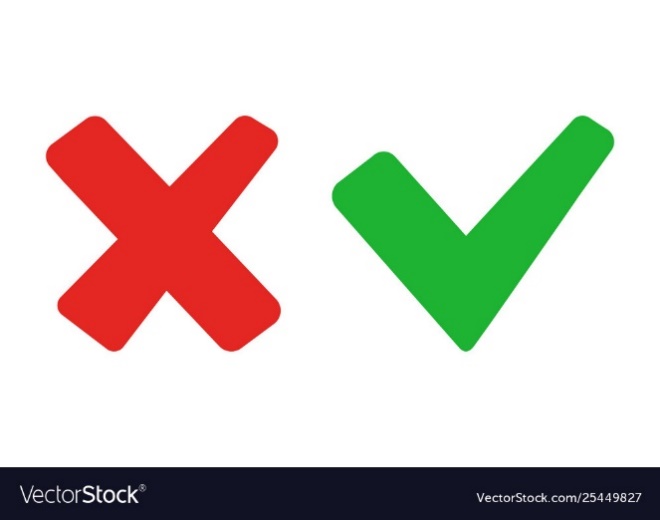 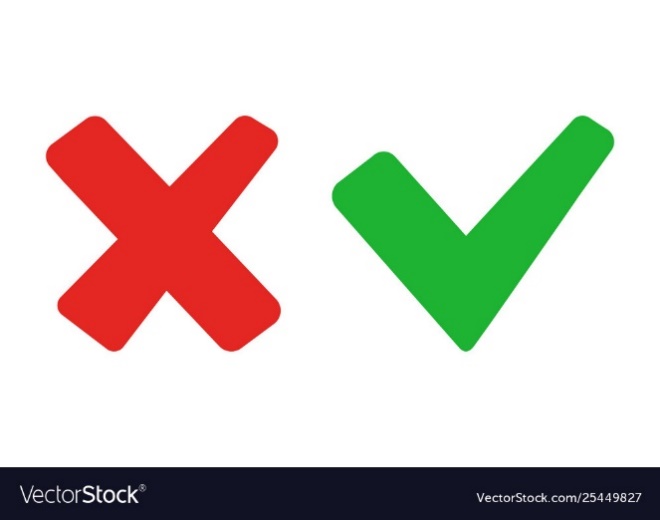 50
42
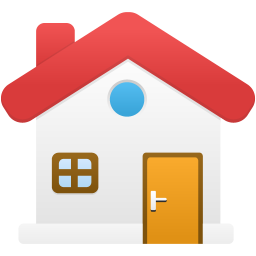 CHỦ ĐỀ 4
PHÉP CỘNG, PHÉP TRỪ (CÓ NHỚ) TRONG PHẠM VI 100
BÀI 22: PHÉP TRỪ (CÓ NHỚ) SỐ CÓ HAI CHỮ SỐ VỚI SỐ CÓ MỘT CHỮ SỐ
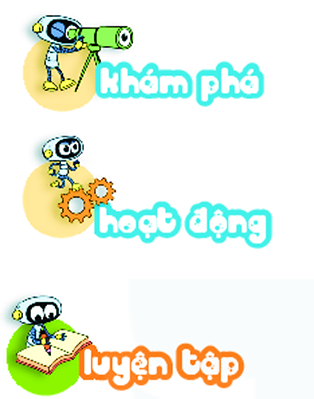 Vậy có bao nhiêu quả bơ?
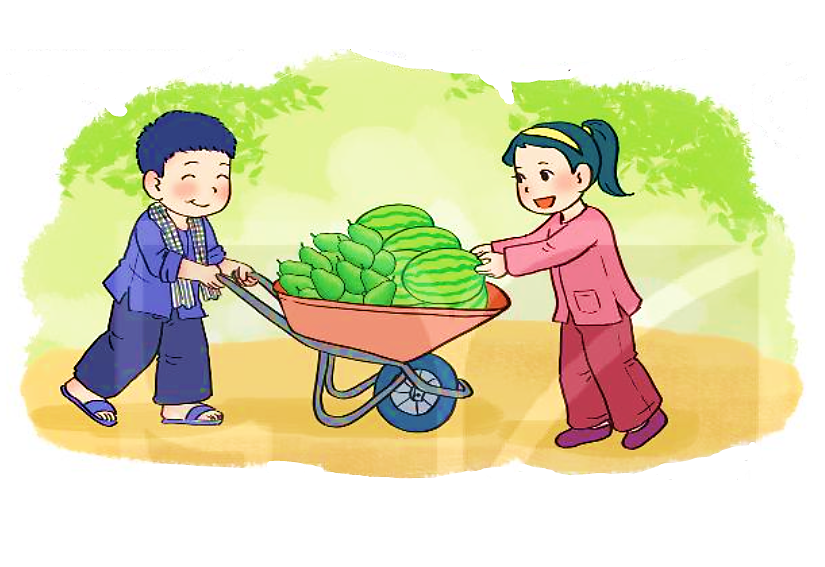 Có 32 quả 
dưa hấu và bơ.
32 – 7 = ?
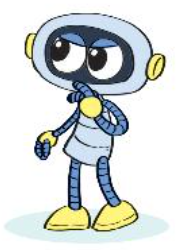 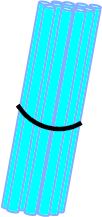 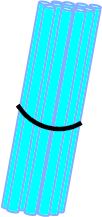 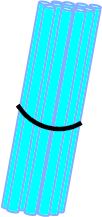 Có 7 quả dưa hấu.
2 không trừ được 7, lấy 12 trừ 7 bằng 5, viết 5, nhớ 1
3 trừ 1 bằng 2, viết 2
32
–
7
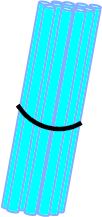 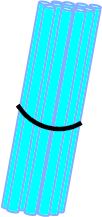 2
5
32 – 7 = 25
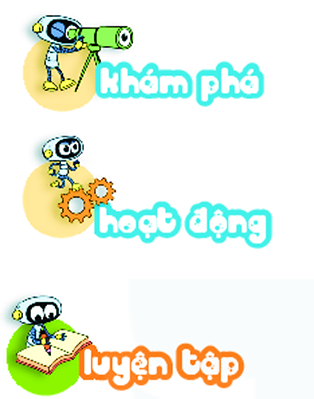 1
Tính.
56
  9
42
  8
60
  5
75
  6
–
–
–
–
34
42 =  4 chục và 2 đơn vị
-
  8 = 0 chục và  8 đơn vị
 34   3 chục và  4 đơn vị
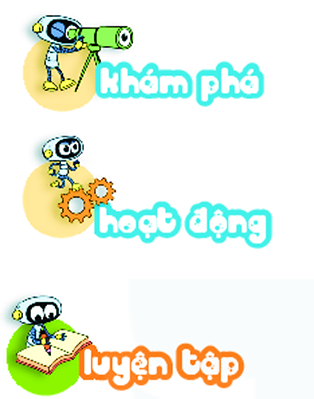 1
Tính.
56
  9
42
  8
60
  5
75
  6
–
–
–
–
34
69
47
55
Đặt tính rồi tính.
2
63
36
56
79
41 – 5
83 – 4
70 – 7
64 – 8
83
  4
41
  5
70
  7
64
  8
–
–
–
–
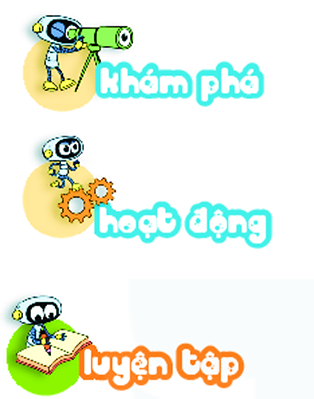 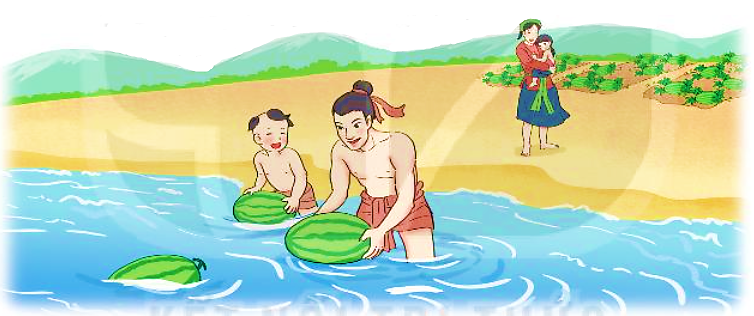 Ngày thứ nhất, Mai An Tiêm thả 34 quả dưa hấu xuống biển. Ngày thứ hai, Mai An Tiêm thả ít hơn ngày thứ nhất 7 quả. Hỏi ngày thứ hai Mai An Tiêm thả bao nhiêu quả dưa hấu xuống biển?
3
Bài giải
Ngày thứ hai Mai An Tiêm thả số quả dưa hấu xuống biển là:
34 – 7 = 27 (quả)
Đáp số: 27 quả dưa hấu.
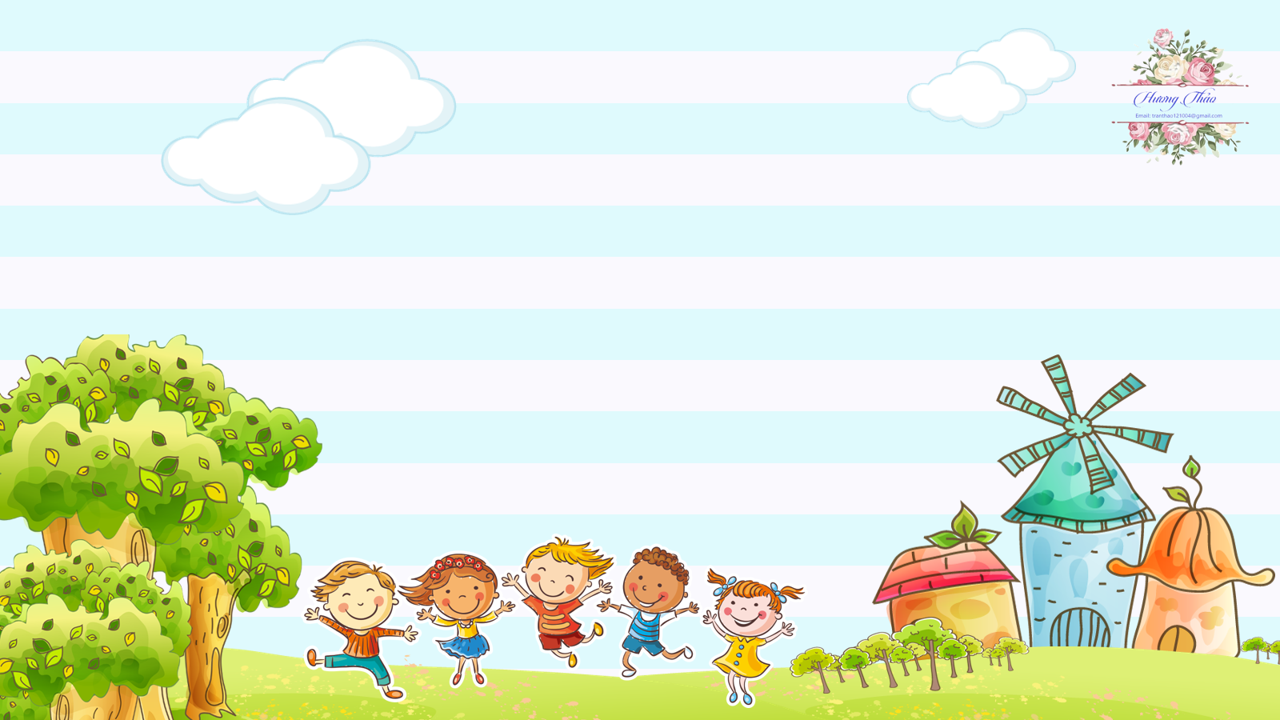 CỦNG CỐ, DẶN DÒ
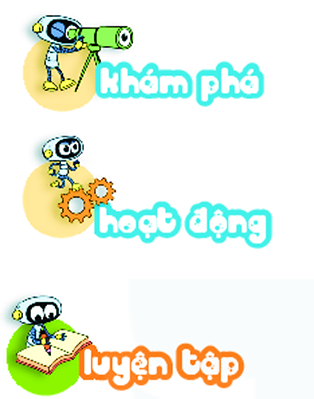 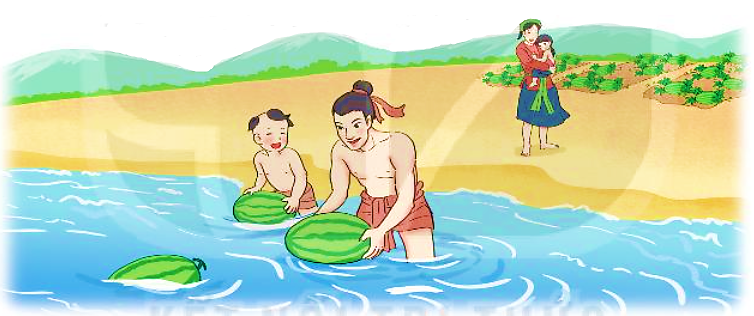 Ngày thứ nhất, Mai An Tiêm thả 34 quả dưa hấu xuống biển. Ngày thứ hai, Mai An Tiêm thả ít hơn ngày thứ nhất 7 quả. Hỏi ngày thứ hai Mai An Tiêm thả bao nhiêu quả dưa hấu xuống biển?
3
Bài giải
Ngày thứ hai Mai An Tiêm thả số quả dưa hấu xuống biển là:
34 – 7 = 27 (quả)
Đáp số: 27 quả dưa hấu.
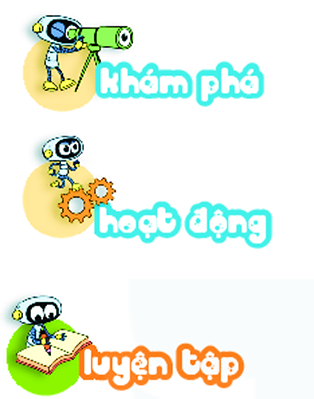 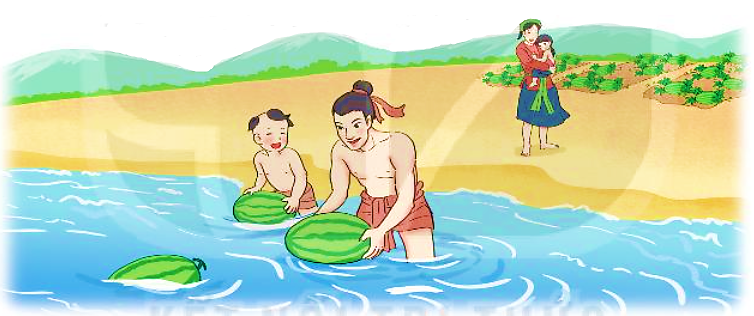 Ngày thứ nhất, Mai An Tiêm thả 34 quả dưa hấu xuống biển. Ngày thứ hai, Mai An Tiêm thả ít hơn ngày thứ nhất 7 quả. Hỏi ngày thứ hai Mai An Tiêm thả bao nhiêu quả dưa hấu xuống biển?
3
Bài giải
Ngày thứ hai Mai An Tiêm thả số quả dưa hấu xuống biển là:
34 – 7 = 27 (quả)
Đáp số: 27 quả dưa hấu.